«В человеке всё должно быть красиво: и одежда, и душа, и мысли» А. П. Чехов
«Красота спасёт мир»
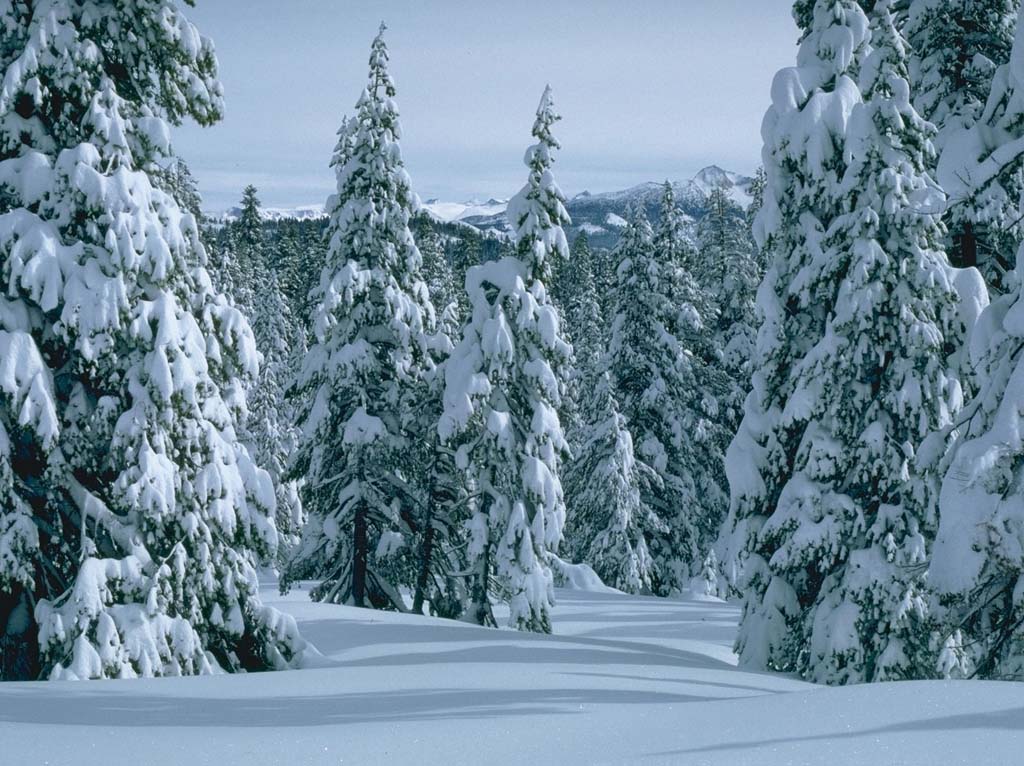 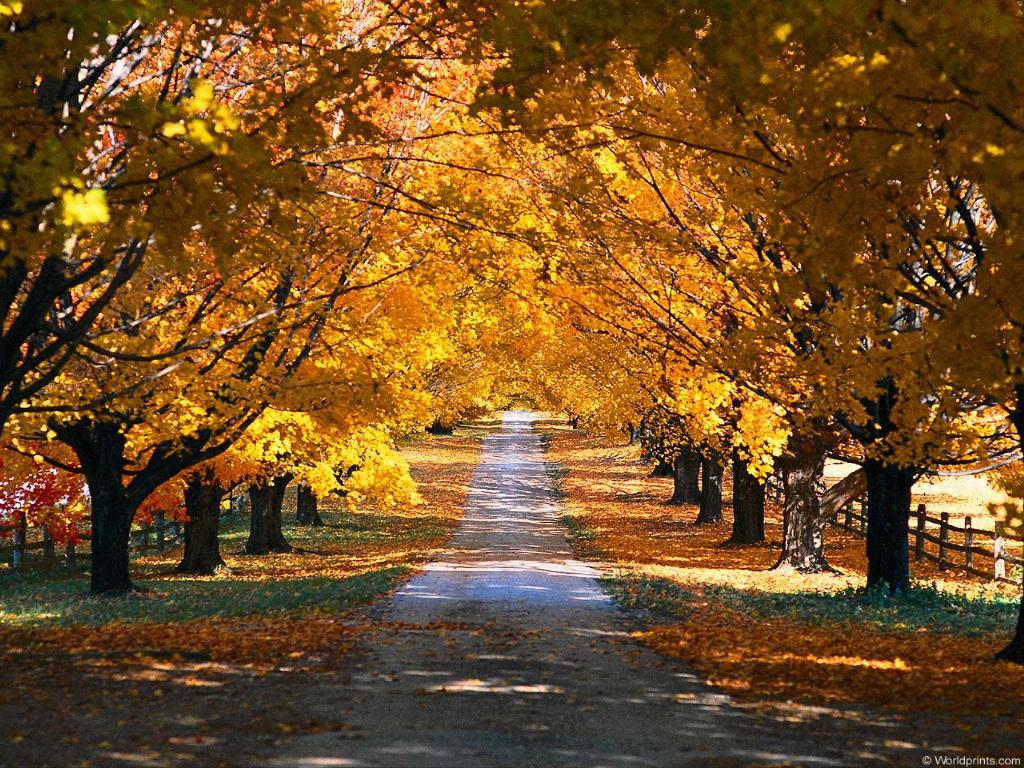 Олицетворения, эпитеты, сравнения
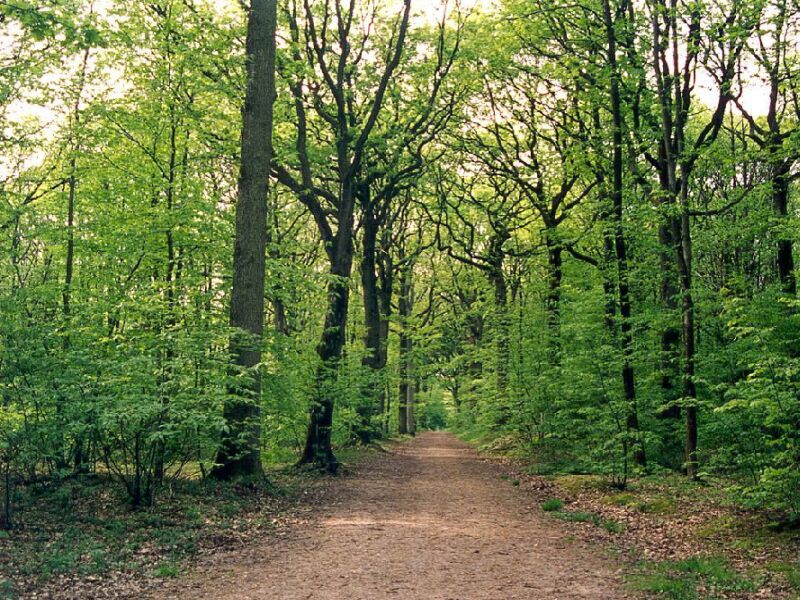 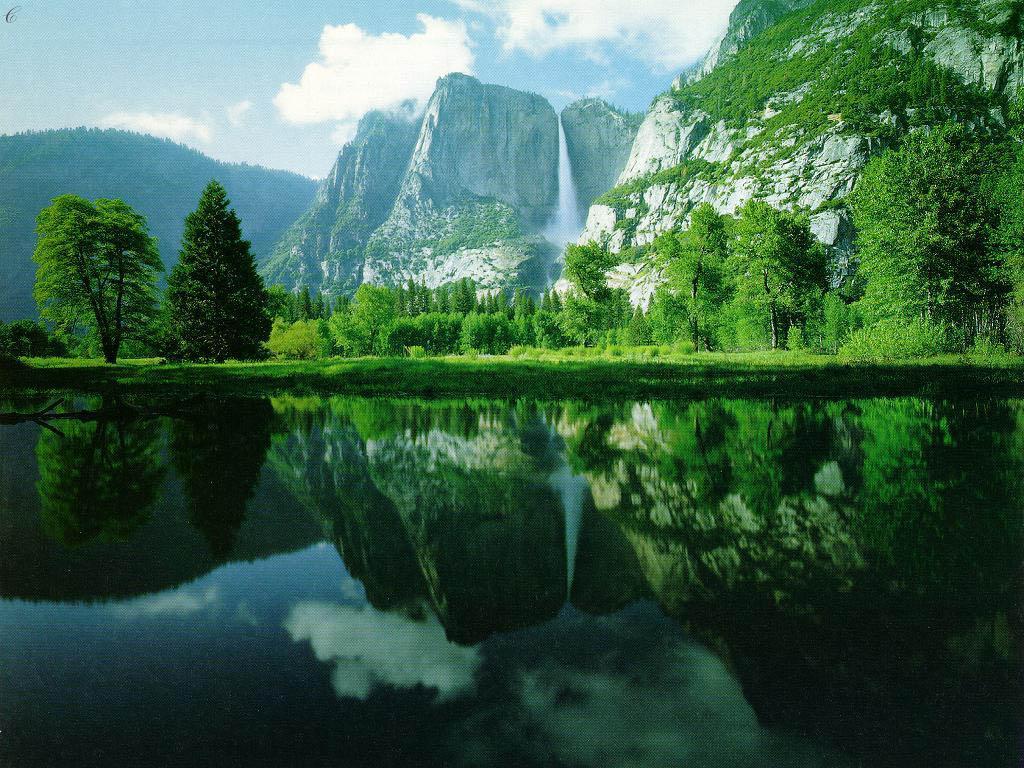 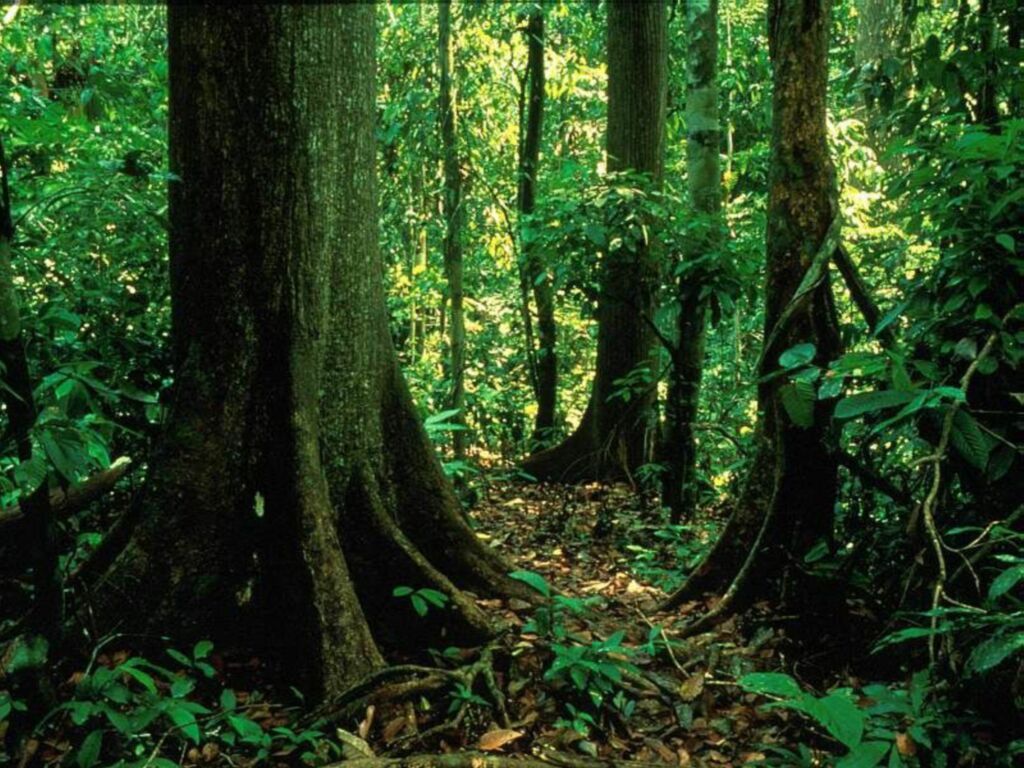 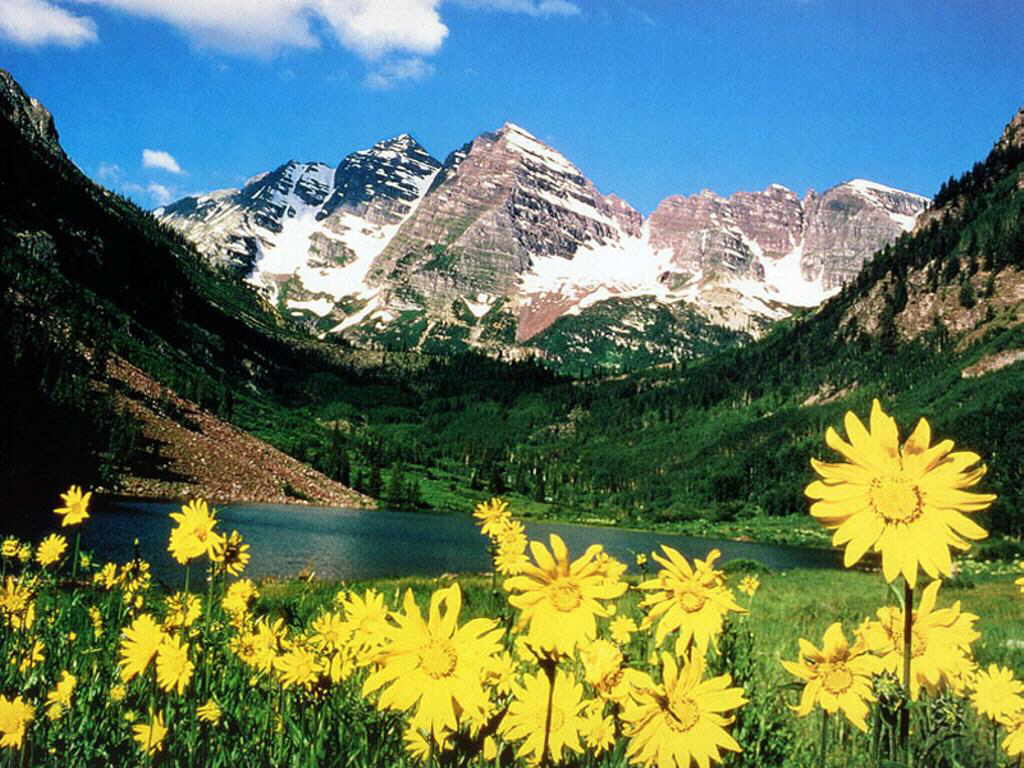 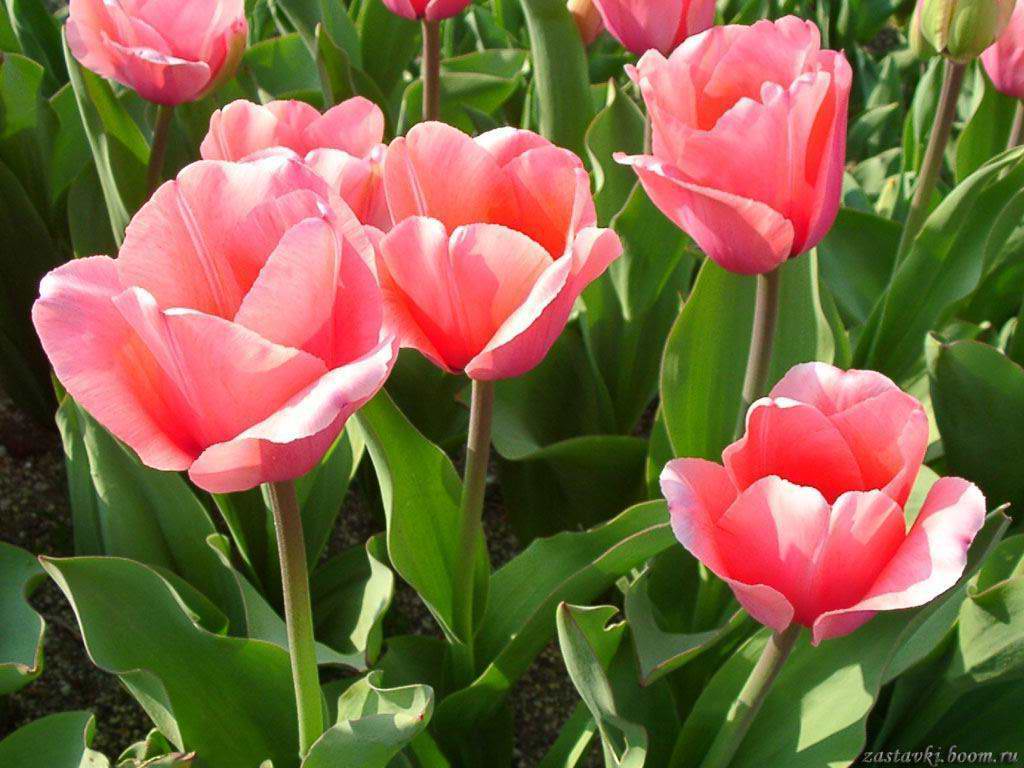 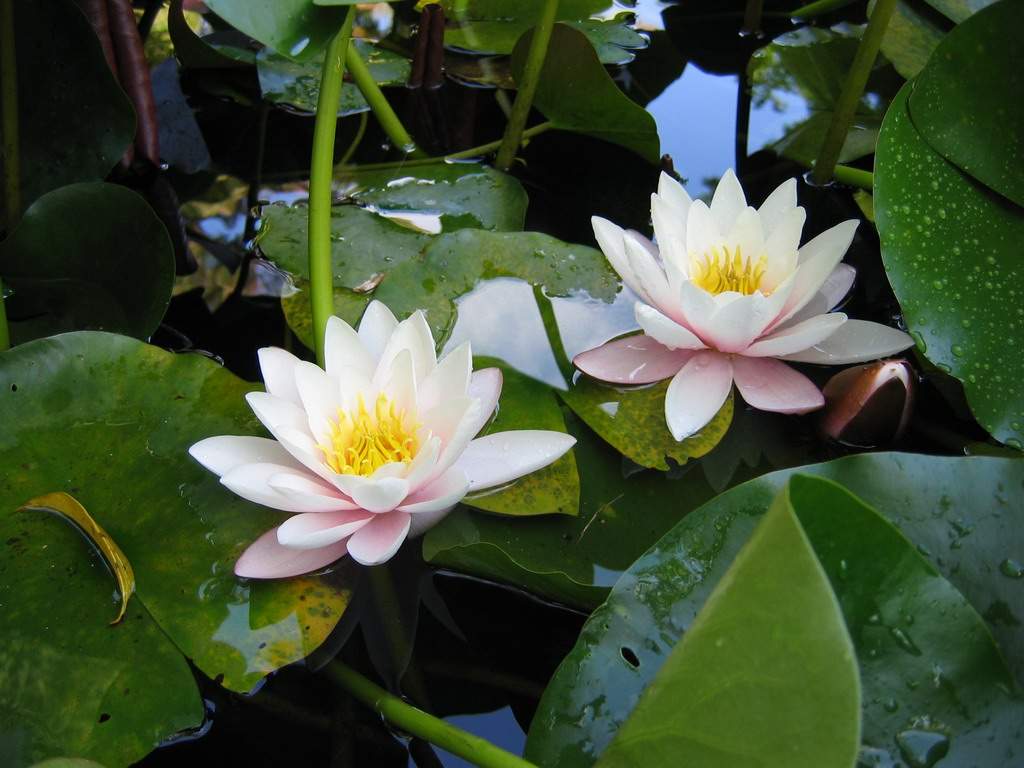 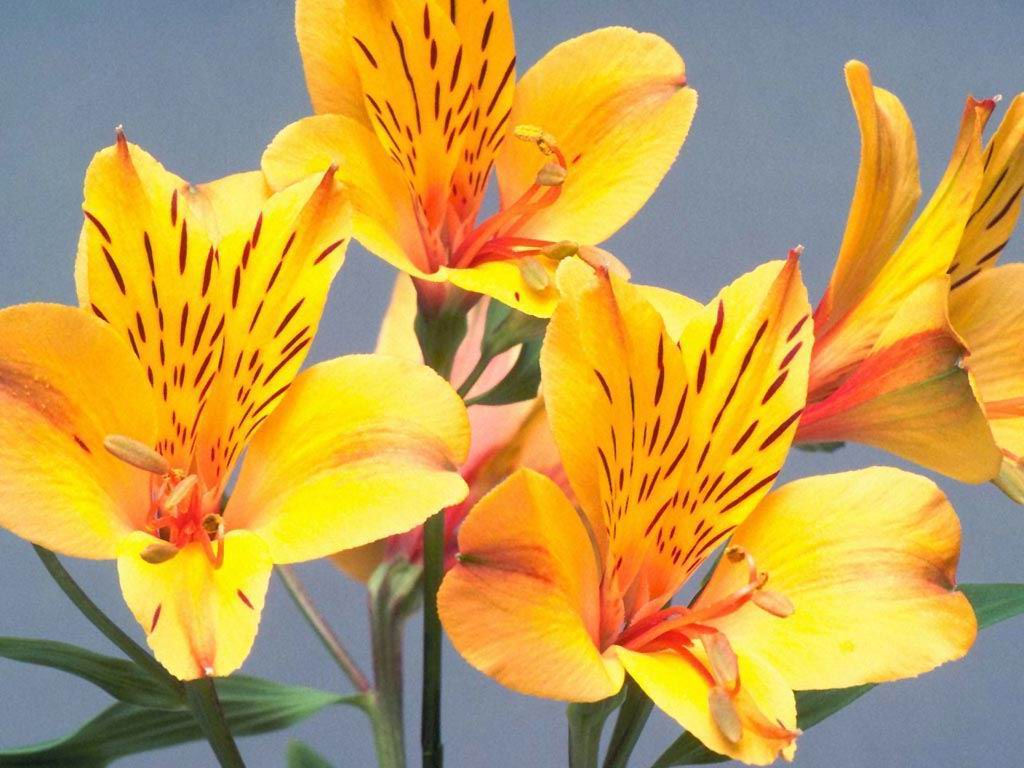 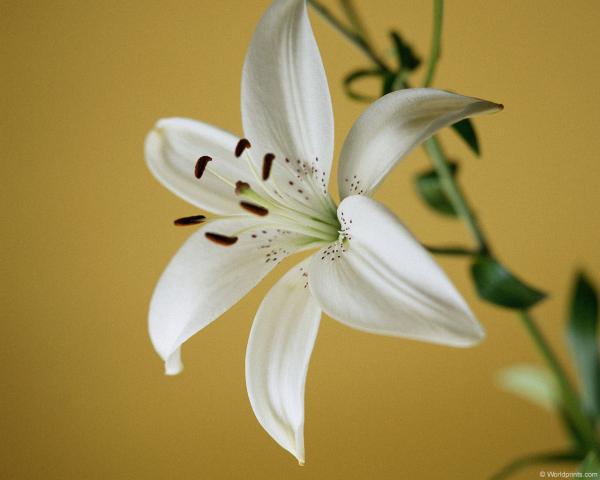 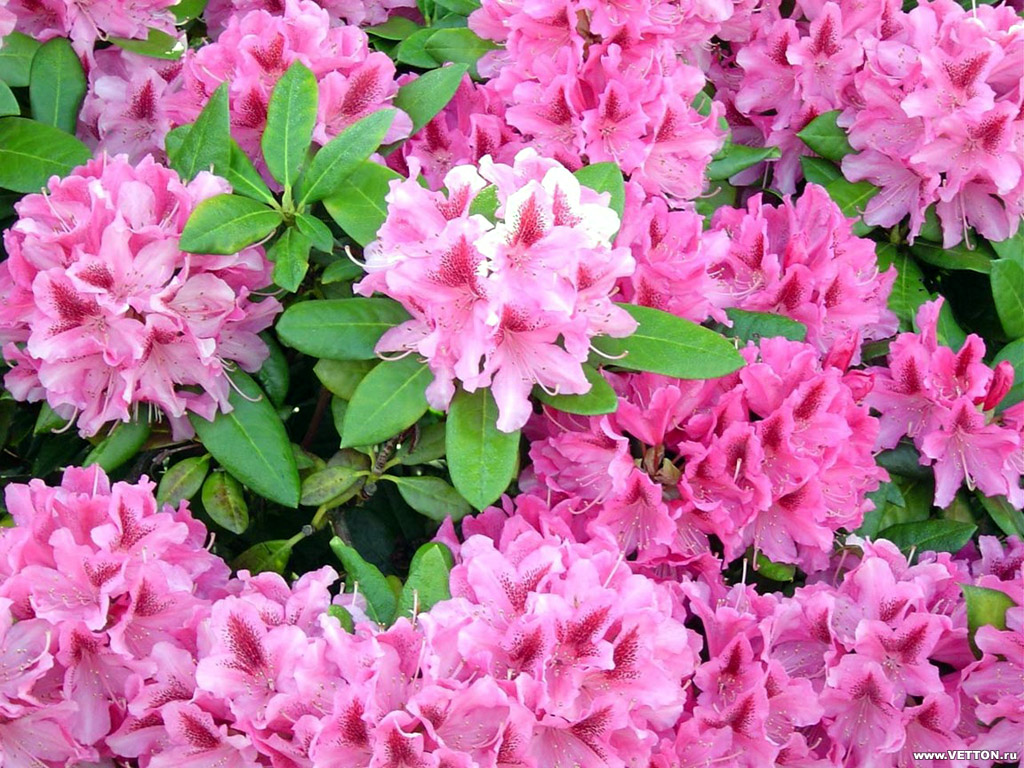 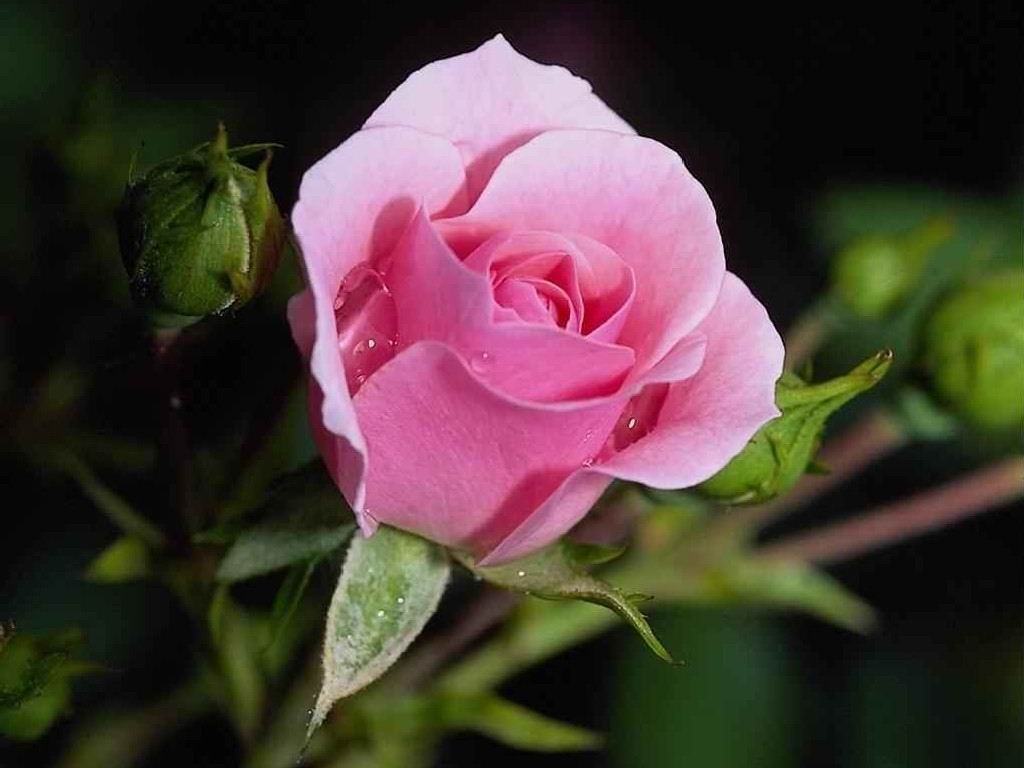 В бабушкином саду росло немало цветов.
Но главным украшением сада была клумба с розами.
Эти цветы радовали глаз своей красотой.
Их лепестки издавали аромат.
Утром бутоны украшались каплями росы.
Они сверкали, как корона.
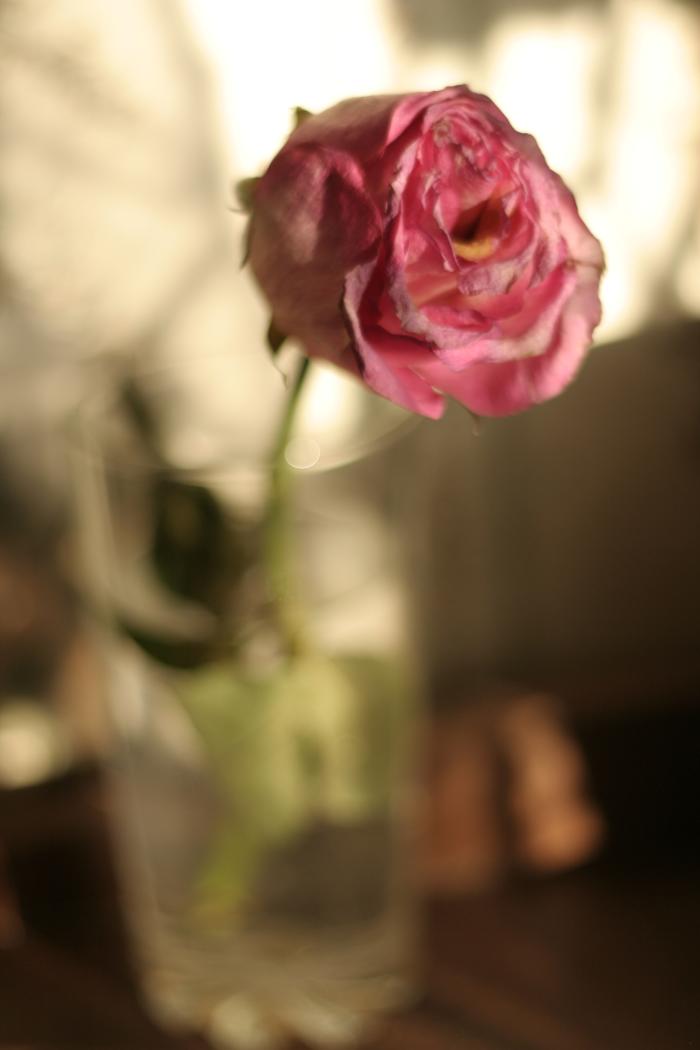 Свежий, нежный, трепетный, ароматный,  благоухающий, бархатный, хрупкий, прекрасный, розоватый, чайный, бледный, царственный.
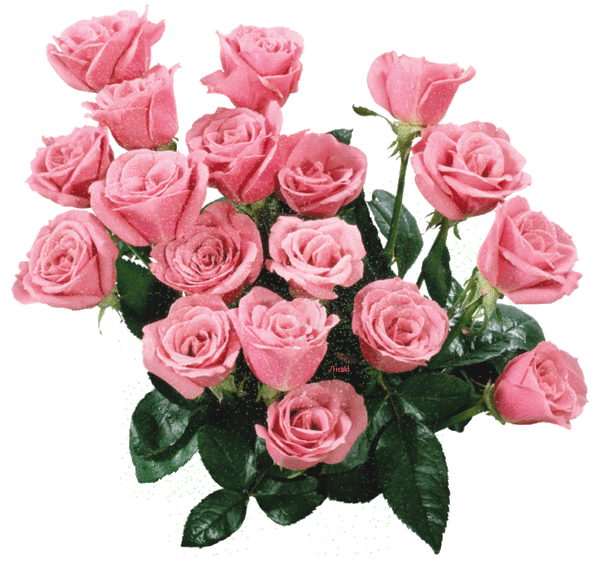 «Цветы»    «Роза»     «Королевский цветок»
Эпиграф: «Лепестками роза расплескалась» С. А. Есенин